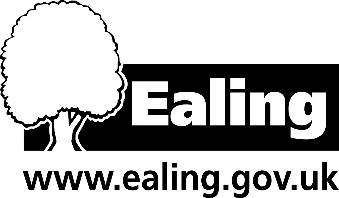 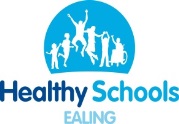 Year 1
Living in the wider world
Lesson 1
PSHE
What does PSHE stand for?
Personal
Social
Health
Economic
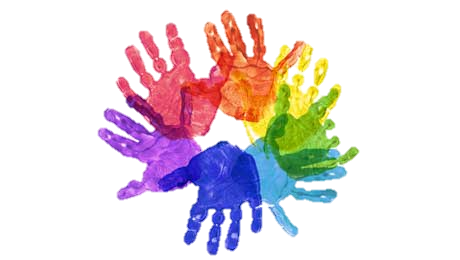 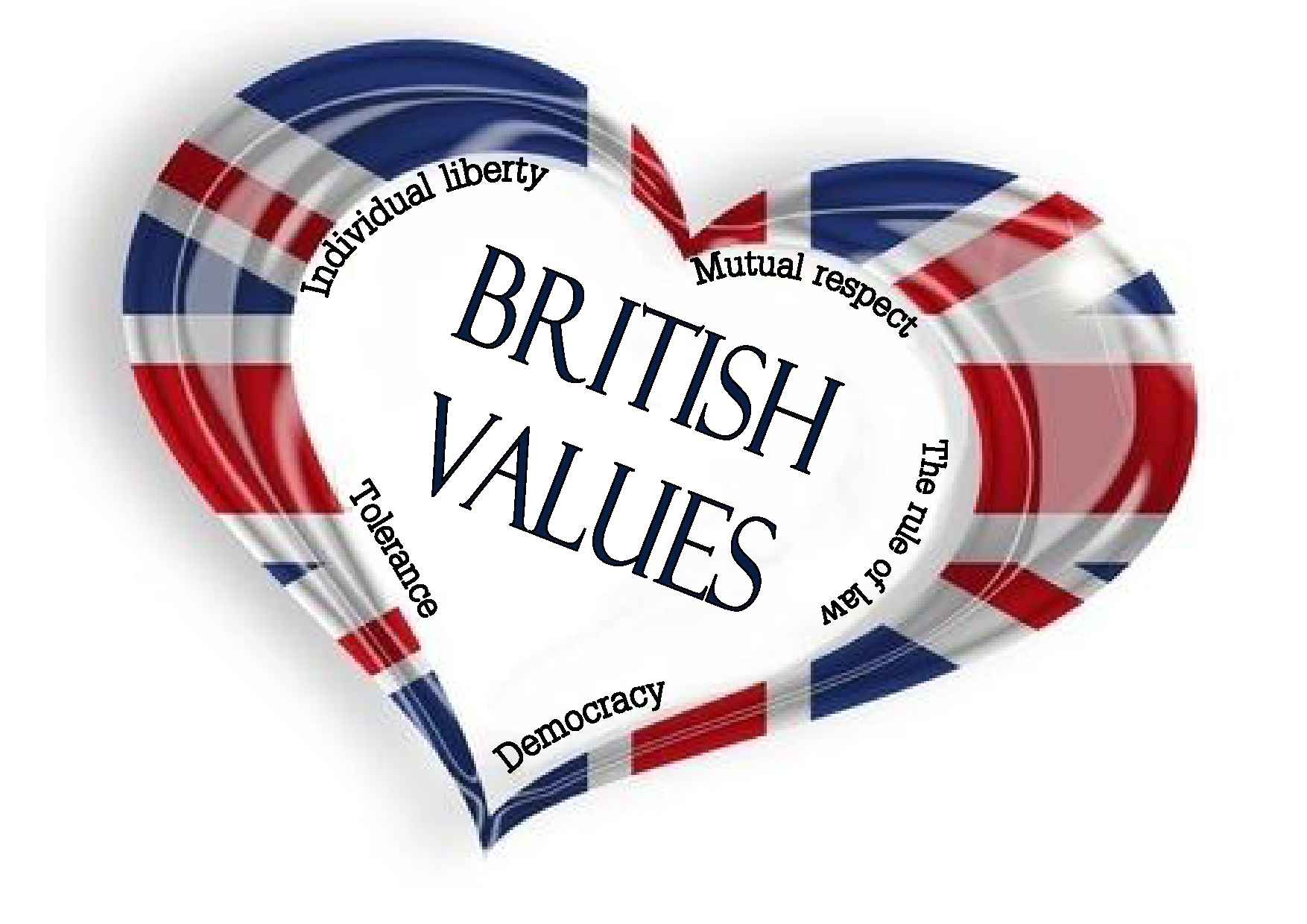 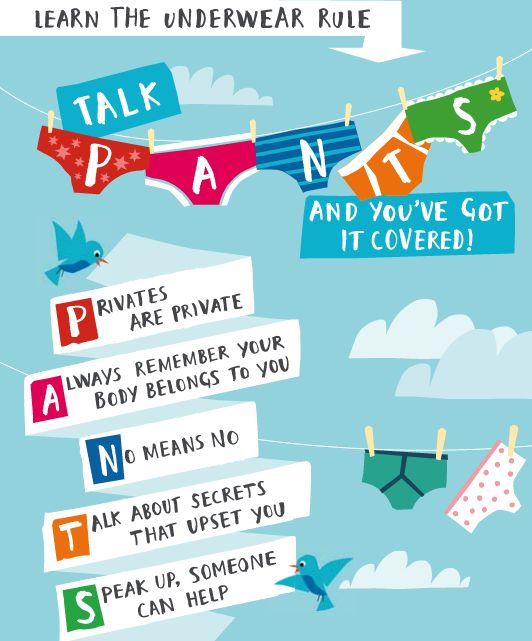 R - Respect

O – Openness 

C – Confidential 

K - Kind
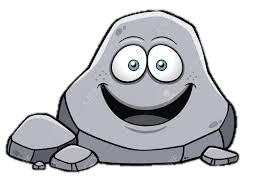 Learning objective:
To choose a charity to fundraise for
Money
Charity
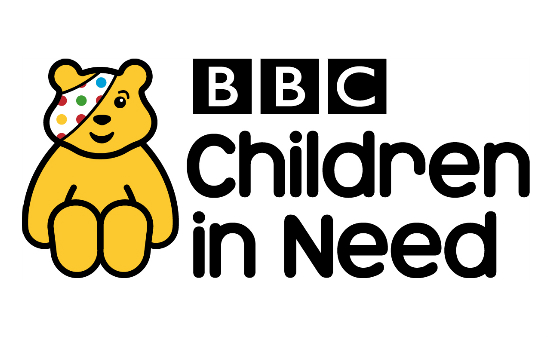 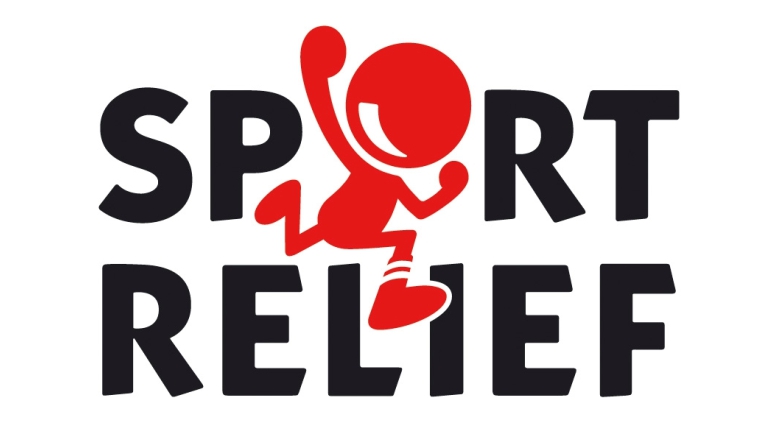 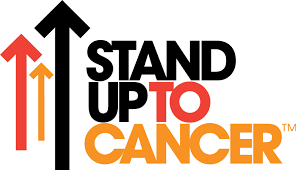 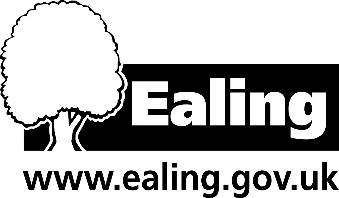 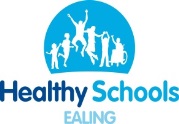 Year 1
Living in the wider world
Lesson 2
PSHE
What does PSHE stand for?
Personal
Social
Health
Economic
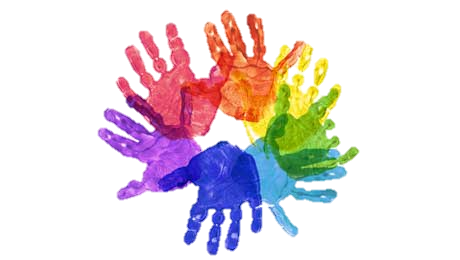 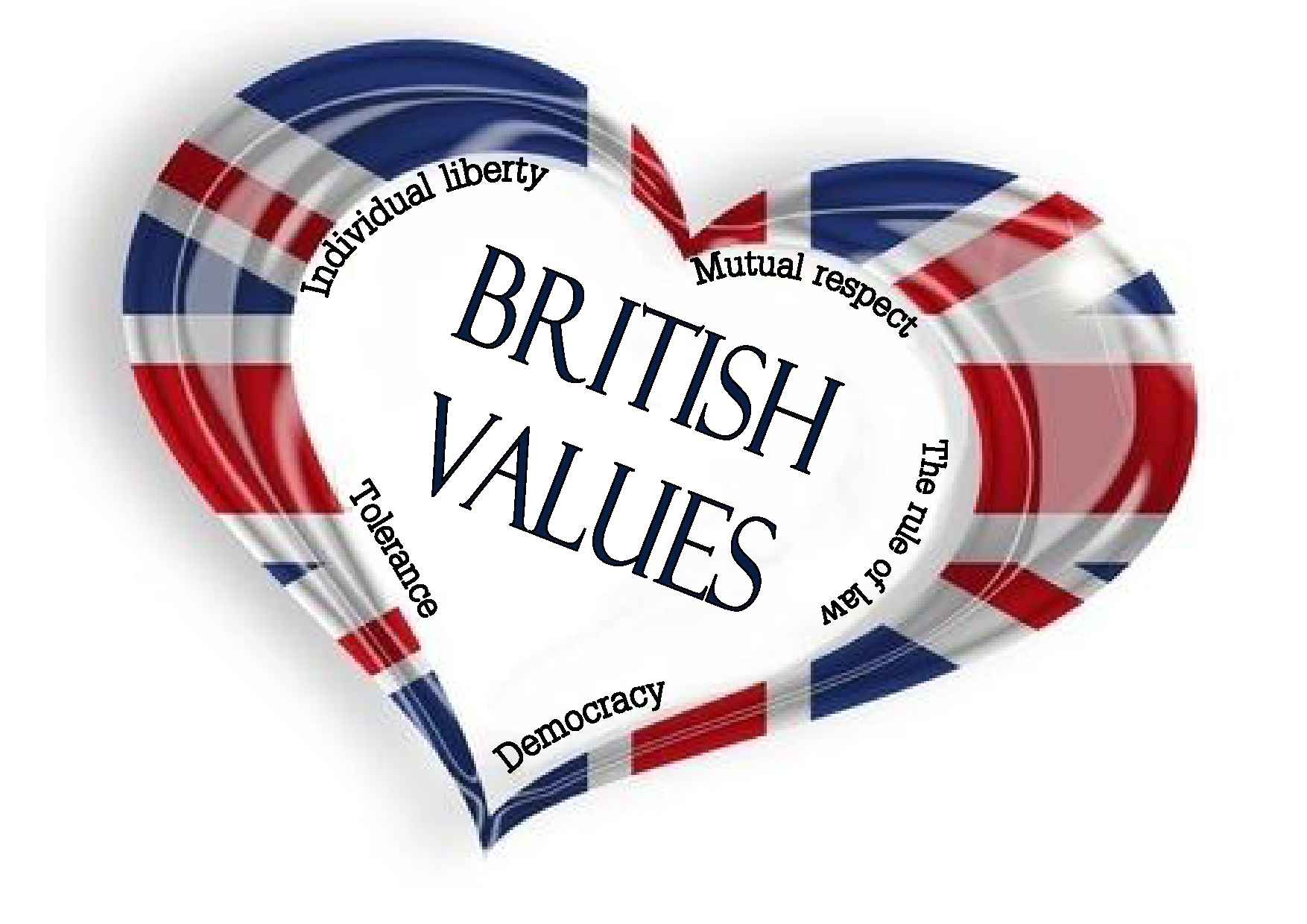 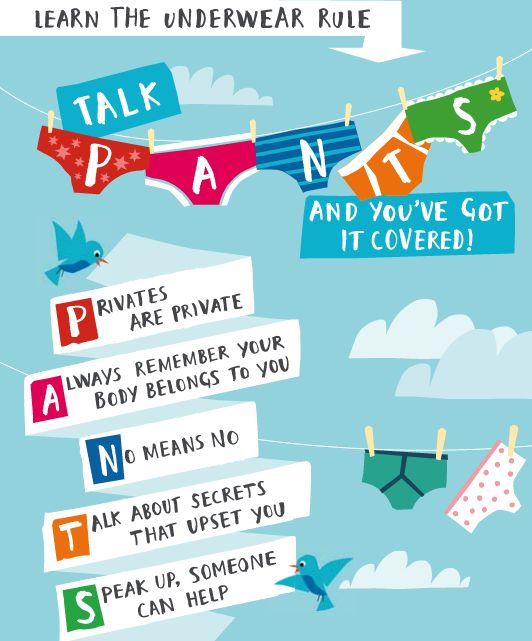 R - Respect

O – Openness 

C – Confidential 

K - Kind
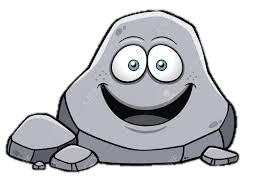 Learning objective:
To sort wants and needs
What do you think people need to spend money on? Why?
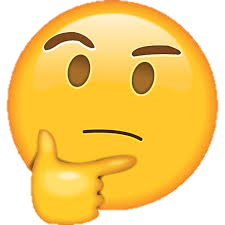 What do you think people would like to spend money on? How is this different to need?
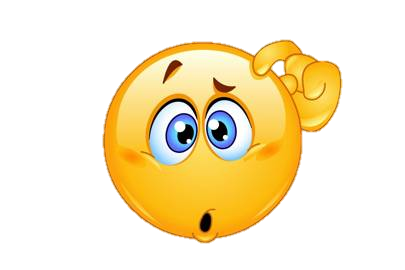 Need to do with our money
Want to do with our money
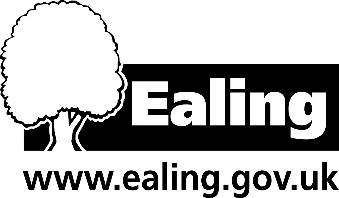 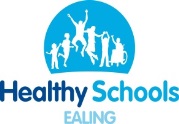 Year 1
Living in the wider world
Lesson 3
PSHE
What does PSHE stand for?
Personal
Social
Health
Economic
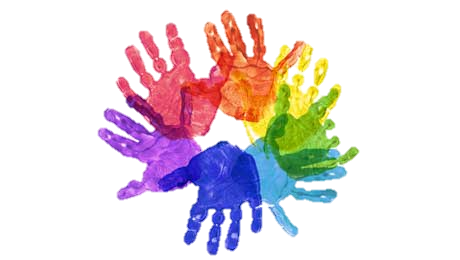 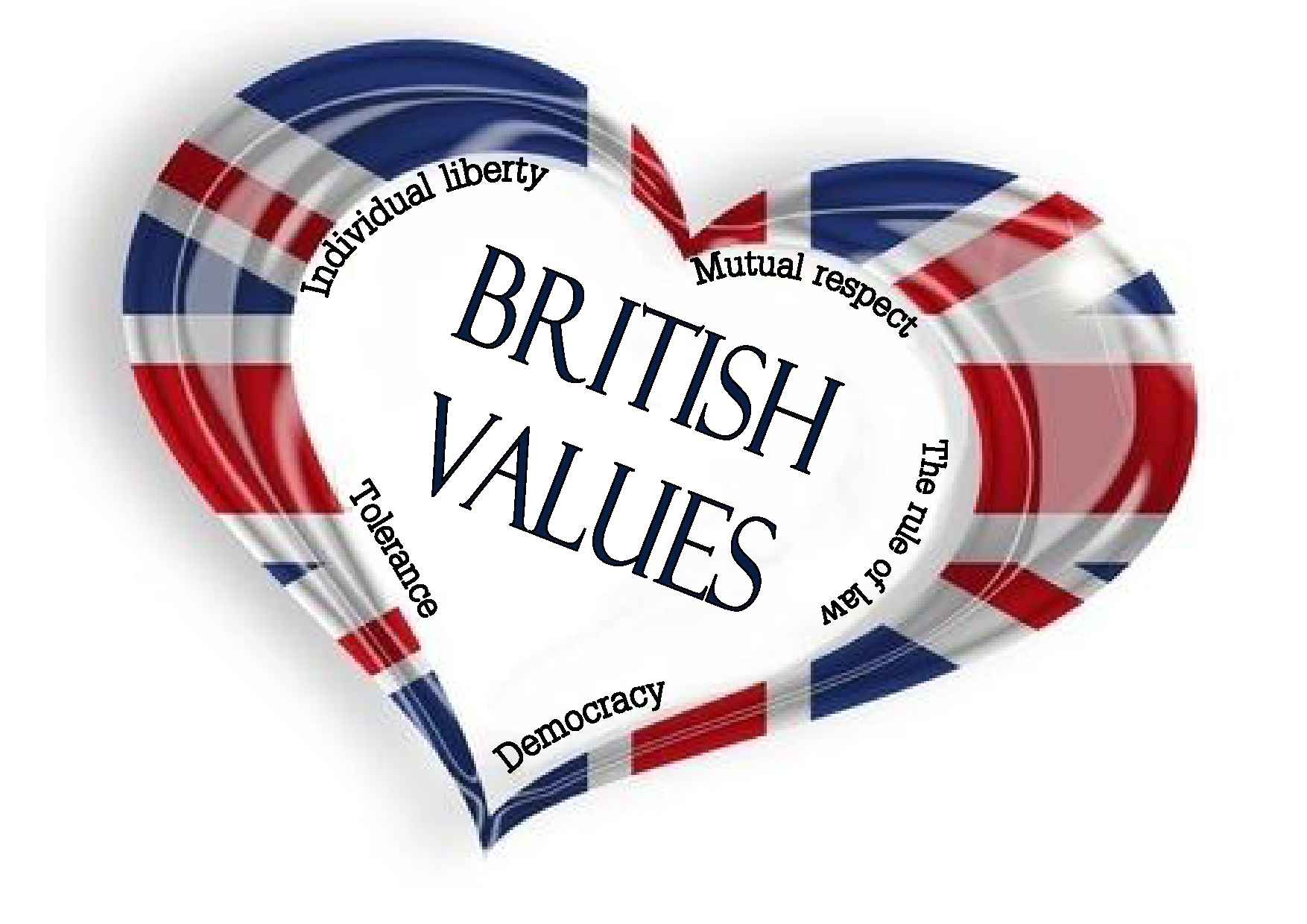 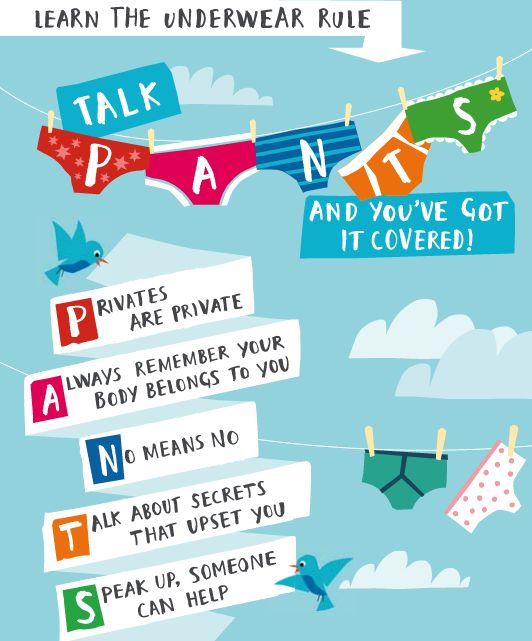 R - Respect

O – Openness 

C – Confidential 

K - Kind
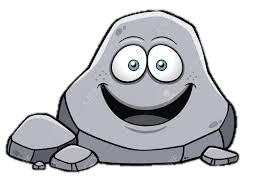 Learning objective:
To explore boy and girl wants and needs
Boys needs
Girls needs
Boys wants
Girls wants
Are girls and boys wants and needs the same or different?
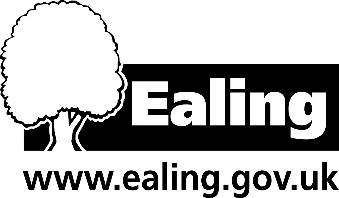 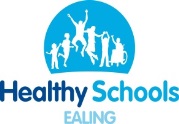 Year 1
Living in the wider world
Lesson 4
PSHE
What does PSHE stand for?
Personal
Social
Health
Economic
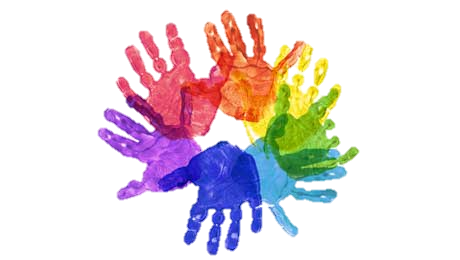 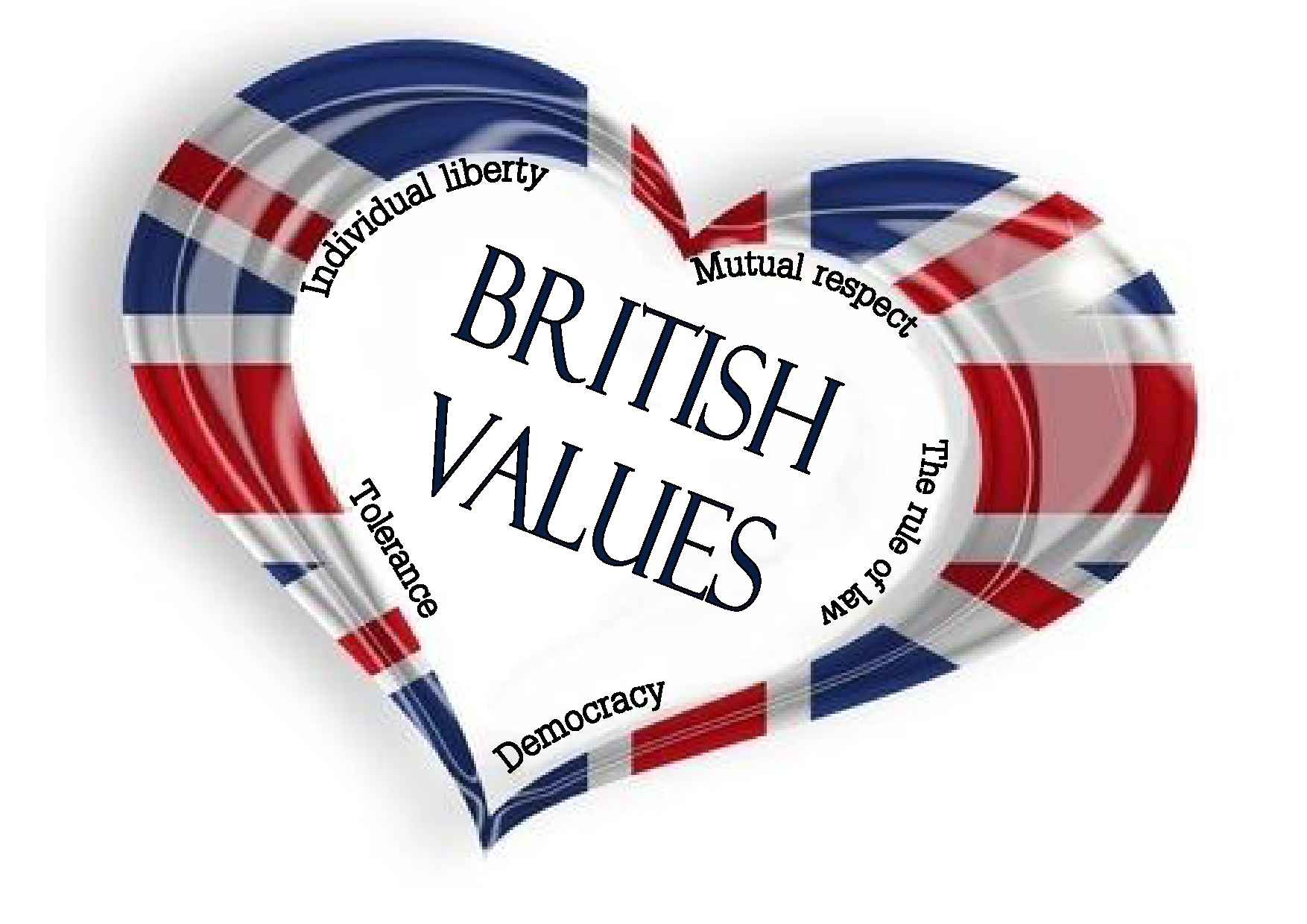 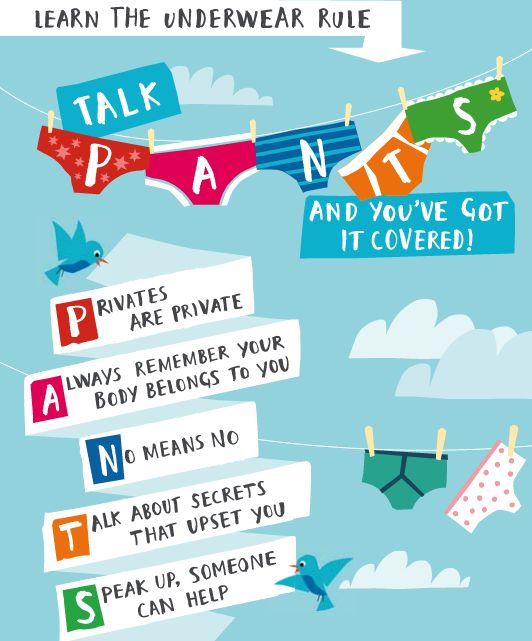 R - Respect

O – Openness 

C – Confidential 

K - Kind
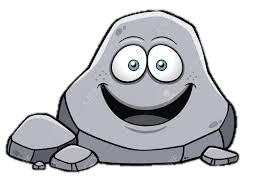 Learning objective:
To celebrate being me
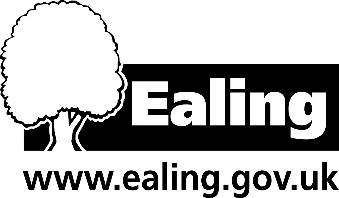 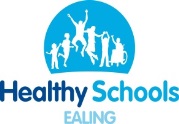 Year 1
Living in the wider world
Lesson 5
PSHE
What does PSHE stand for?
Personal
Social
Health
Economic
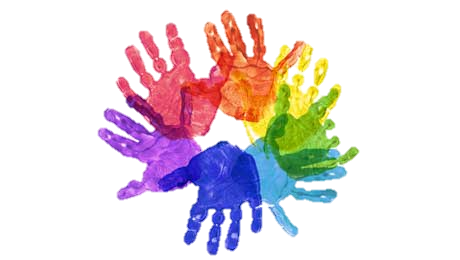 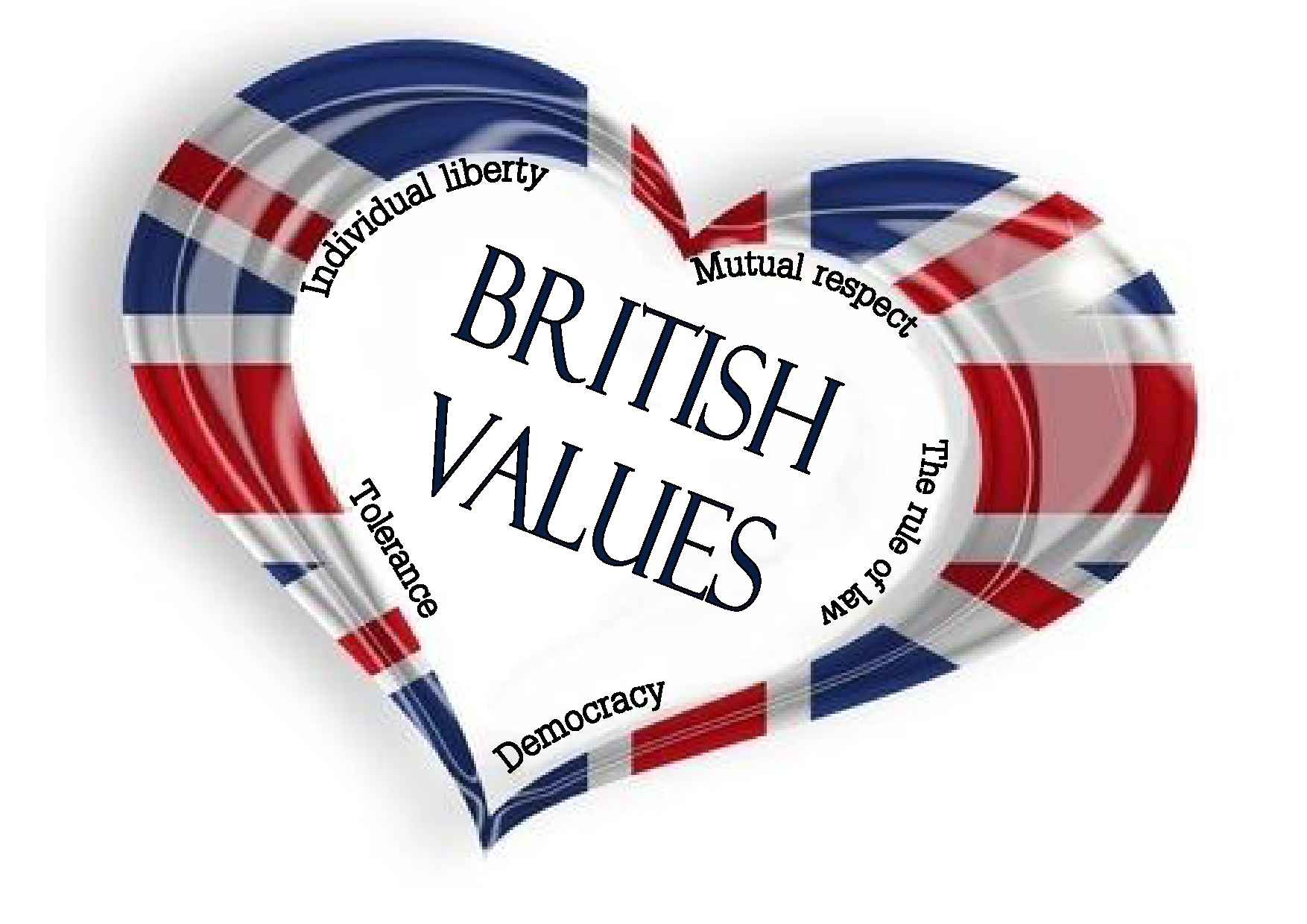 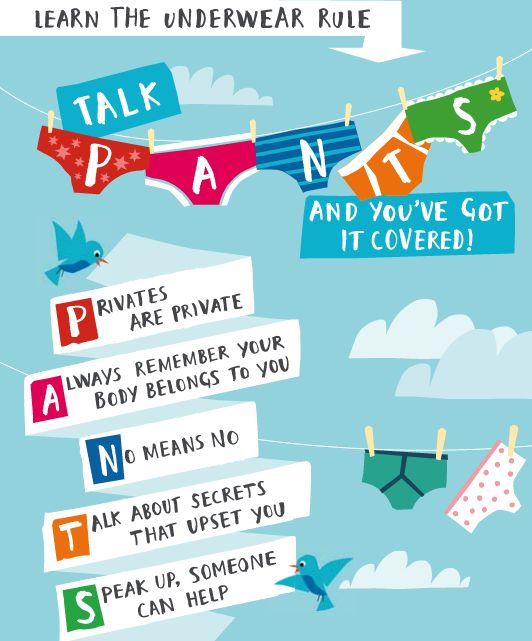 R - Respect

O – Openness 

C – Confidential 

K - Kind
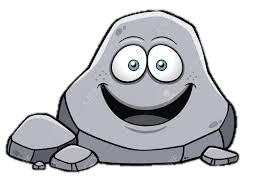 Learning objective:
To plan a fundraising event
Our charity:


Our fundraising event:
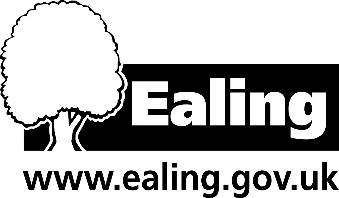 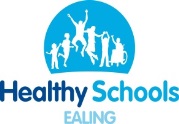 Year 1
Living in the wider world
Lesson 6
PSHE
What does PSHE stand for?
Personal
Social
Health
Economic
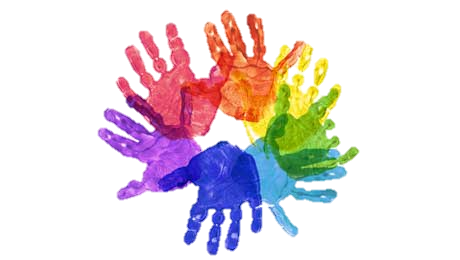 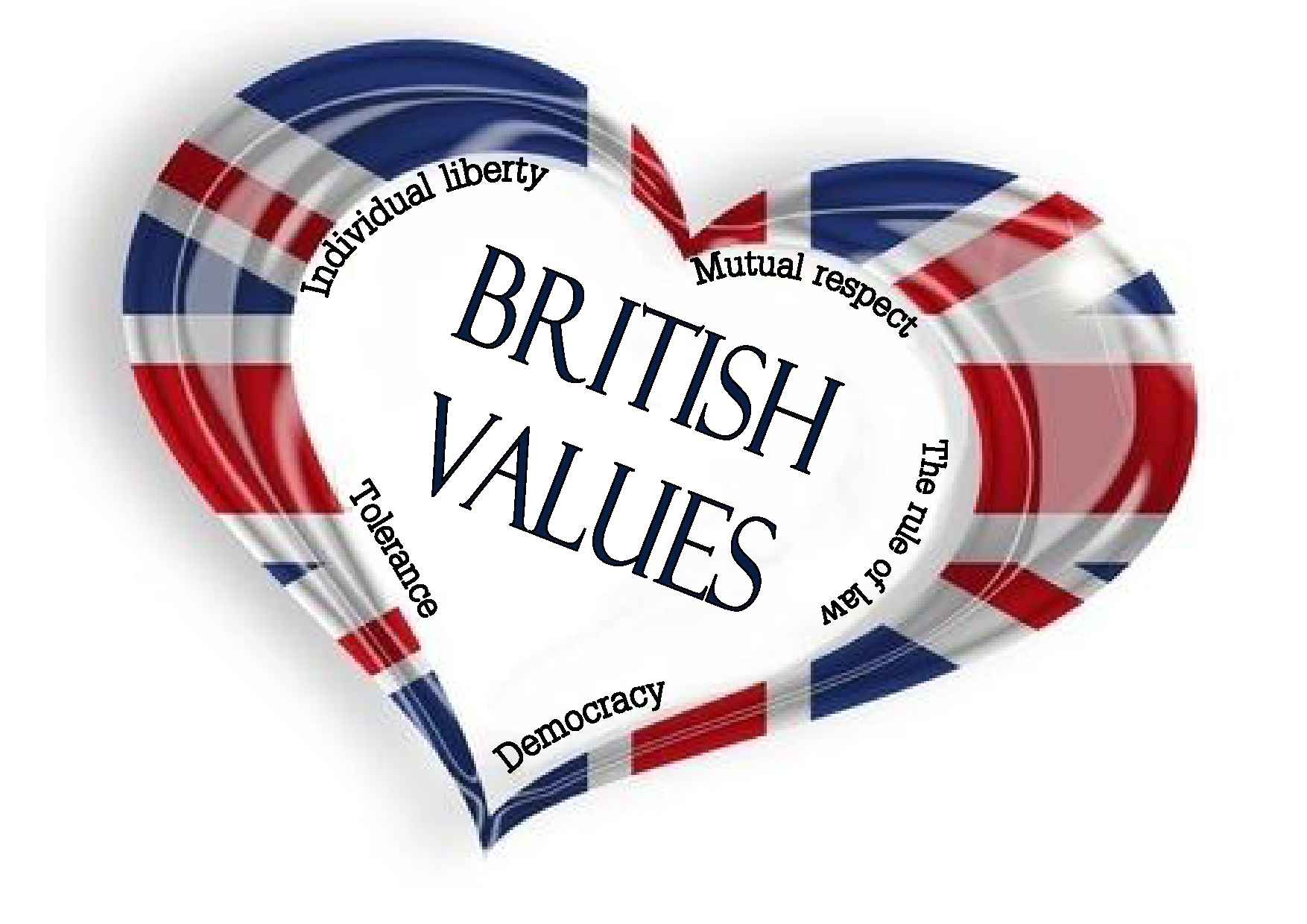 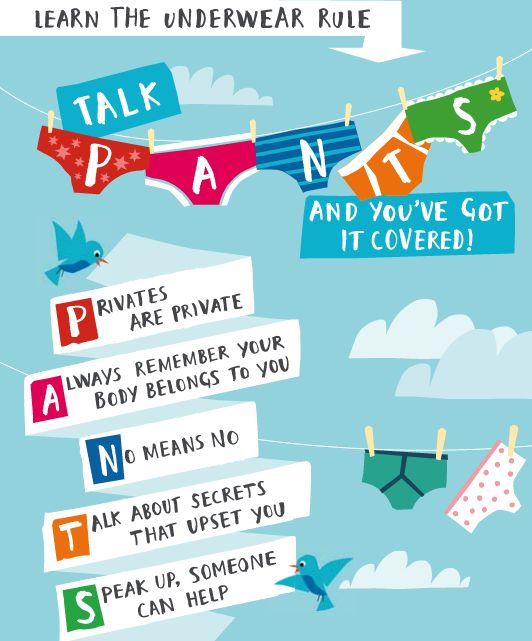 R - Respect

O – Openness 

C – Confidential 

K - Kind
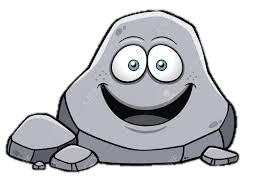 Learning objective:
To hold and evaluate a fundraising
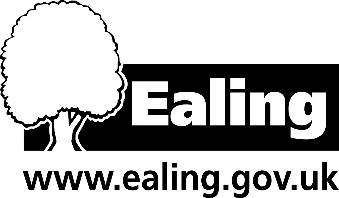 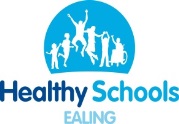 Year 1
Living in the wider world
Lesson 7
PSHE
What does PSHE stand for?
Personal
Social
Health
Economic
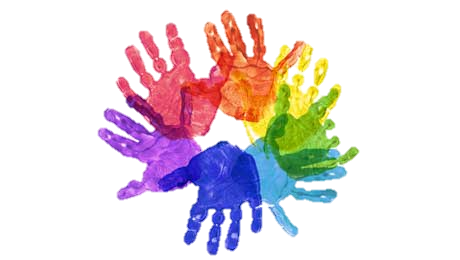 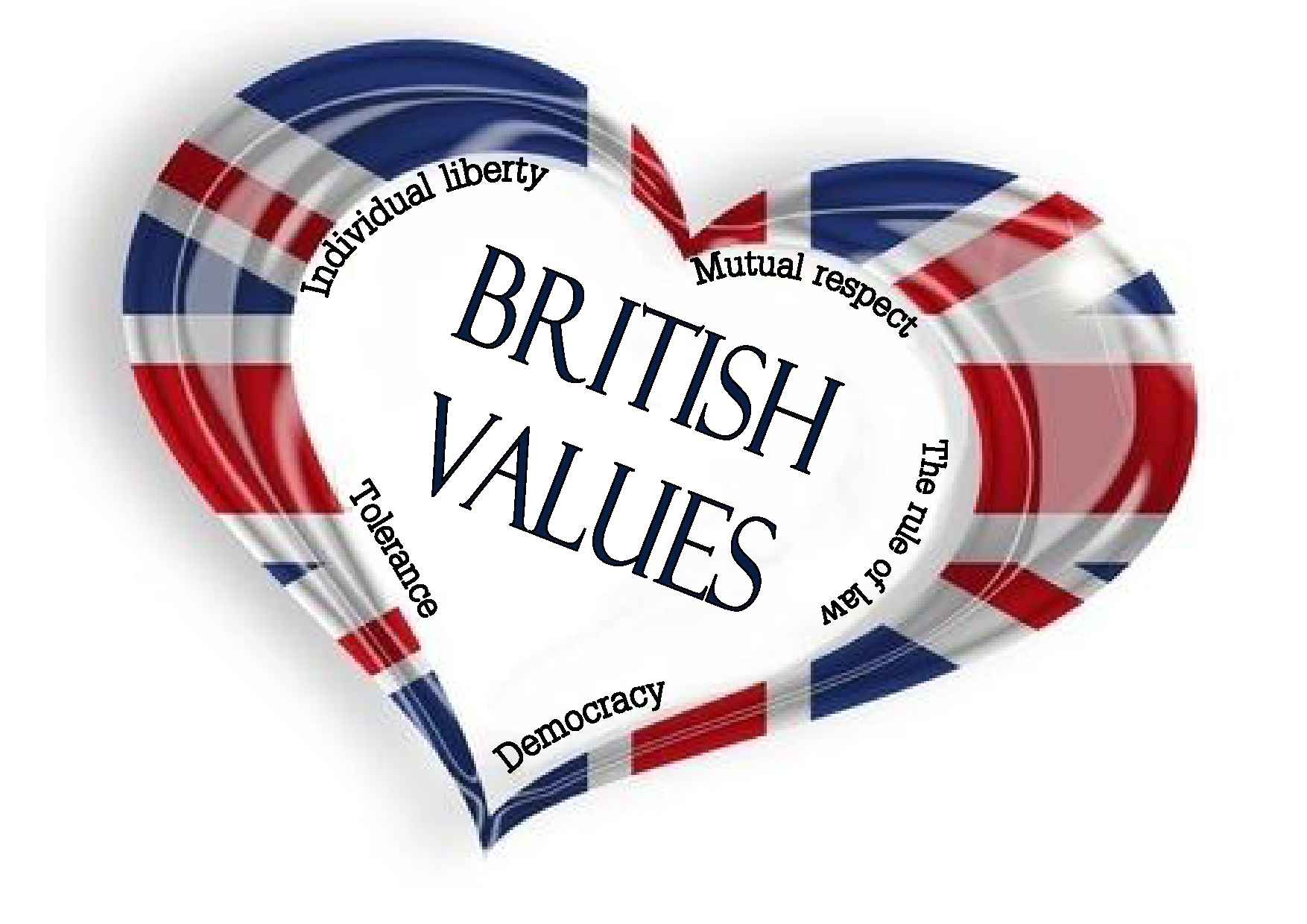 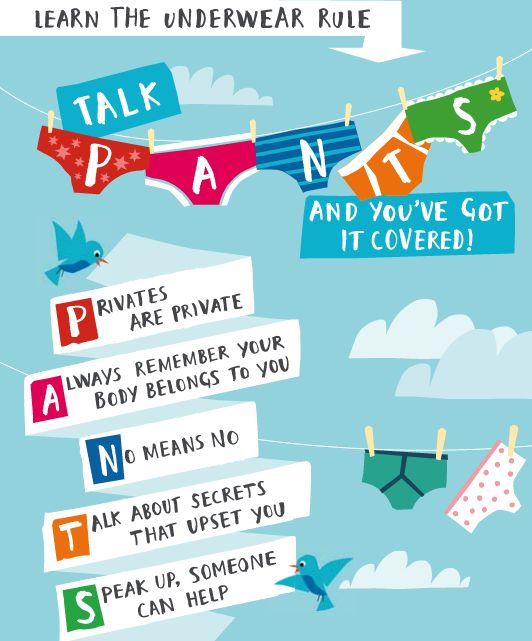 R - Respect

O – Openness 

C – Confidential 

K - Kind
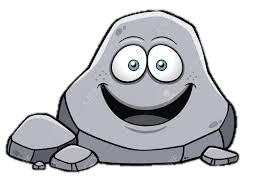 Learning objective:
To teach children about personal information.
How I can keep myself safe
https://vimeo.com/29383001
Stranger
Personal Information
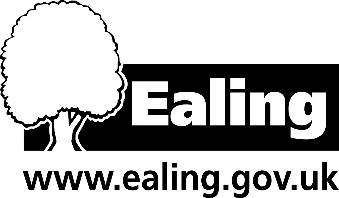 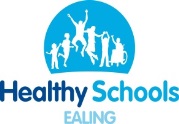 Year 1
Living in the wider world
Lesson 8
PSHE
What does PSHE stand for?
Personal
Social
Health
Economic
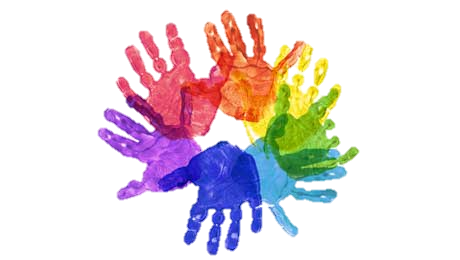 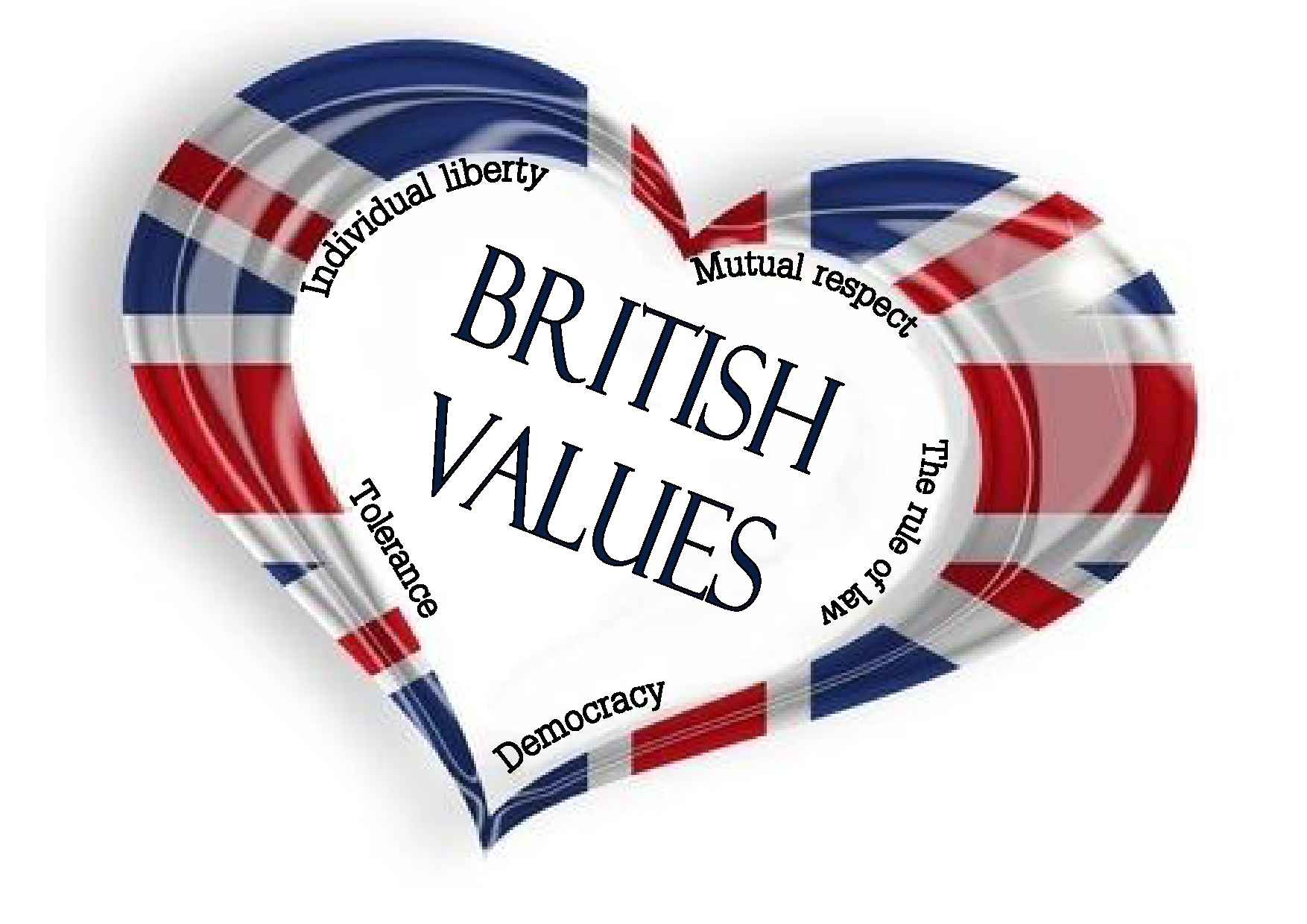 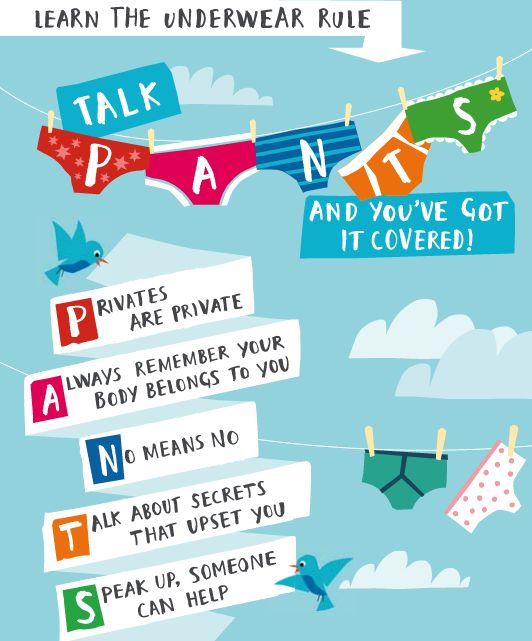 R - Respect

O – Openness 

C – Confidential 

K - Kind
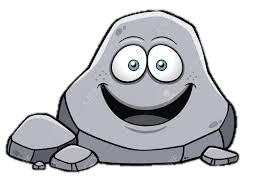 Learning objective:
To understand personal information
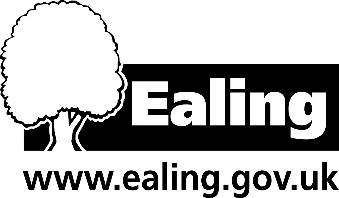 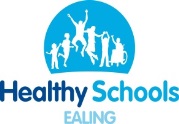 Year 1
Living in the wider world
Lesson 9
PSHE
What does PSHE stand for?
Personal
Social
Health
Economic
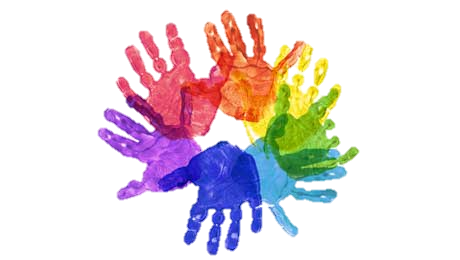 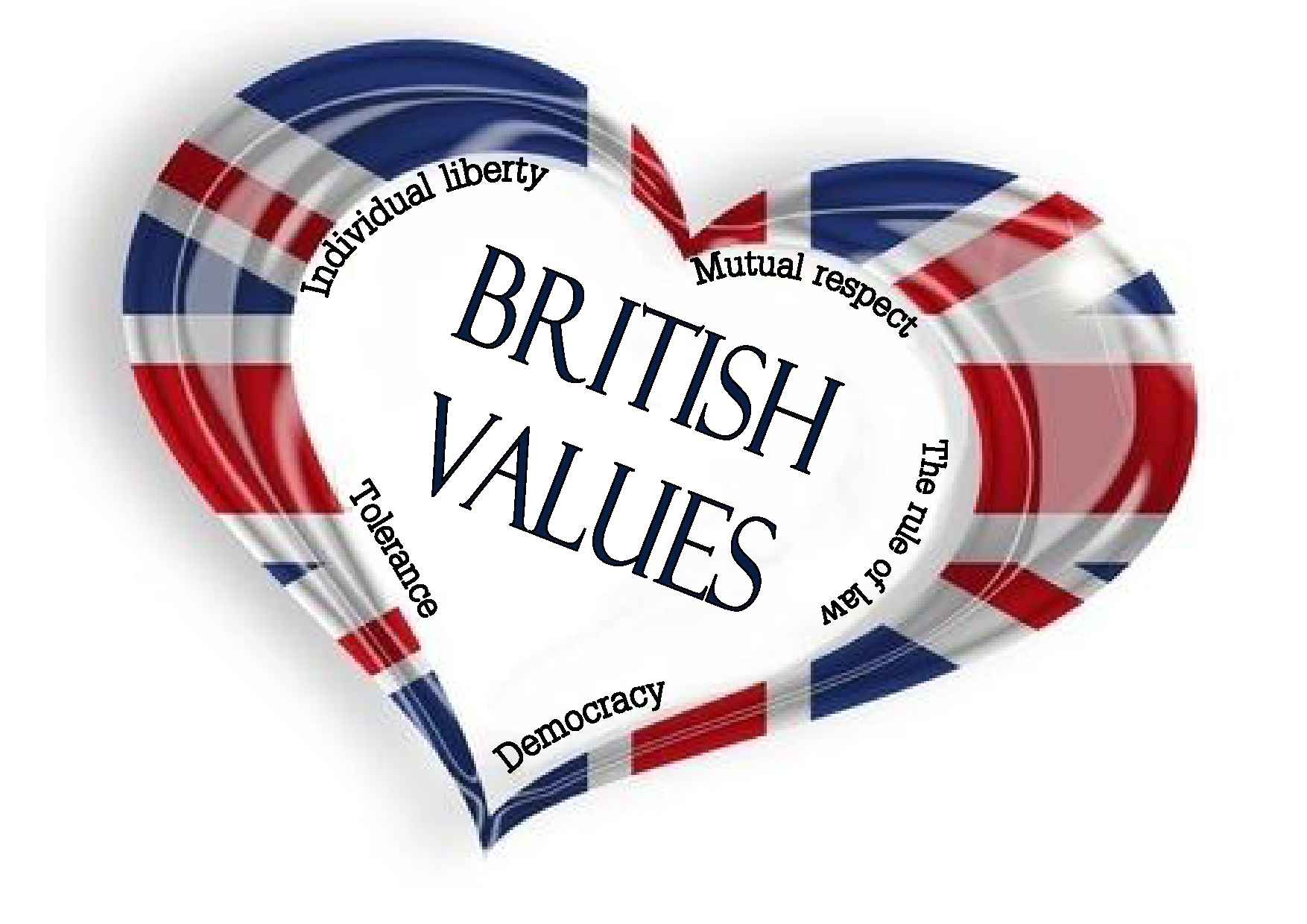 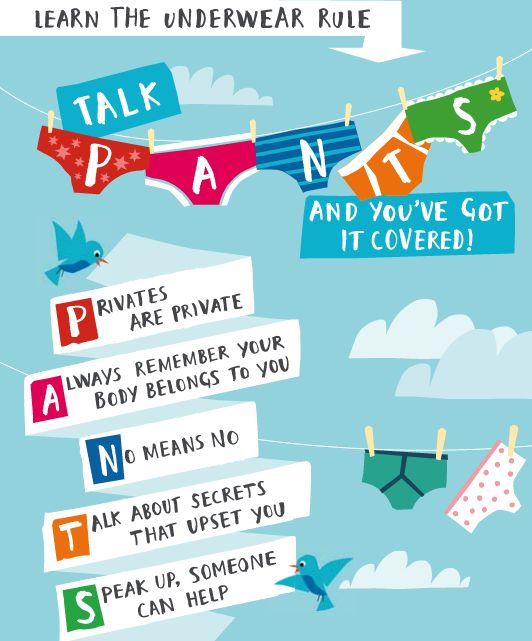 R - Respect

O – Openness 

C – Confidential 

K - Kind
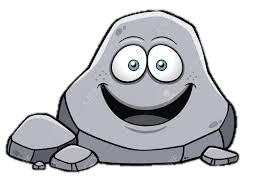 Learning objective:
To identify places and people who make me feel safe
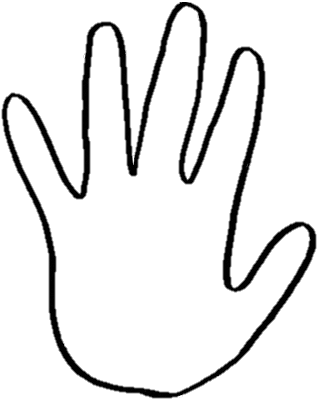 Places I feel safe in school.
Adults who help me feel safe in school.
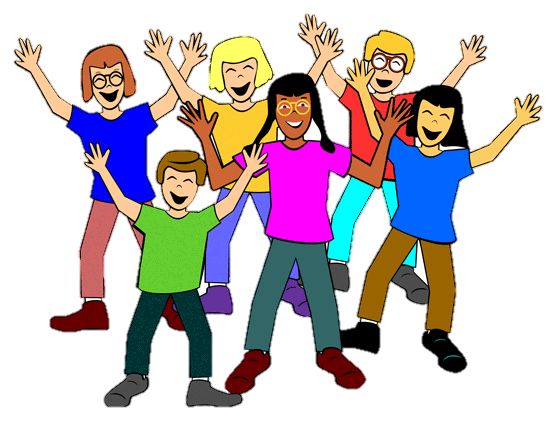 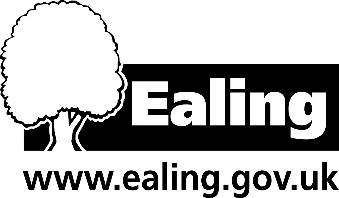 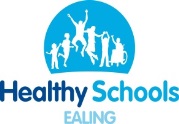 Year 1
Resilience Toolkit
Myself
Lesson 10
PSHE
What does PSHE stand for?
Personal
Social
Health
Economic
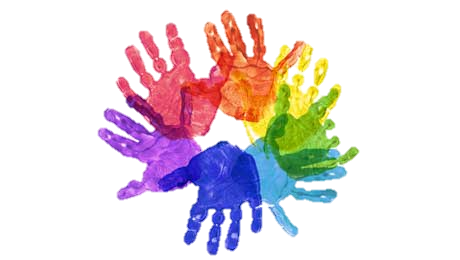 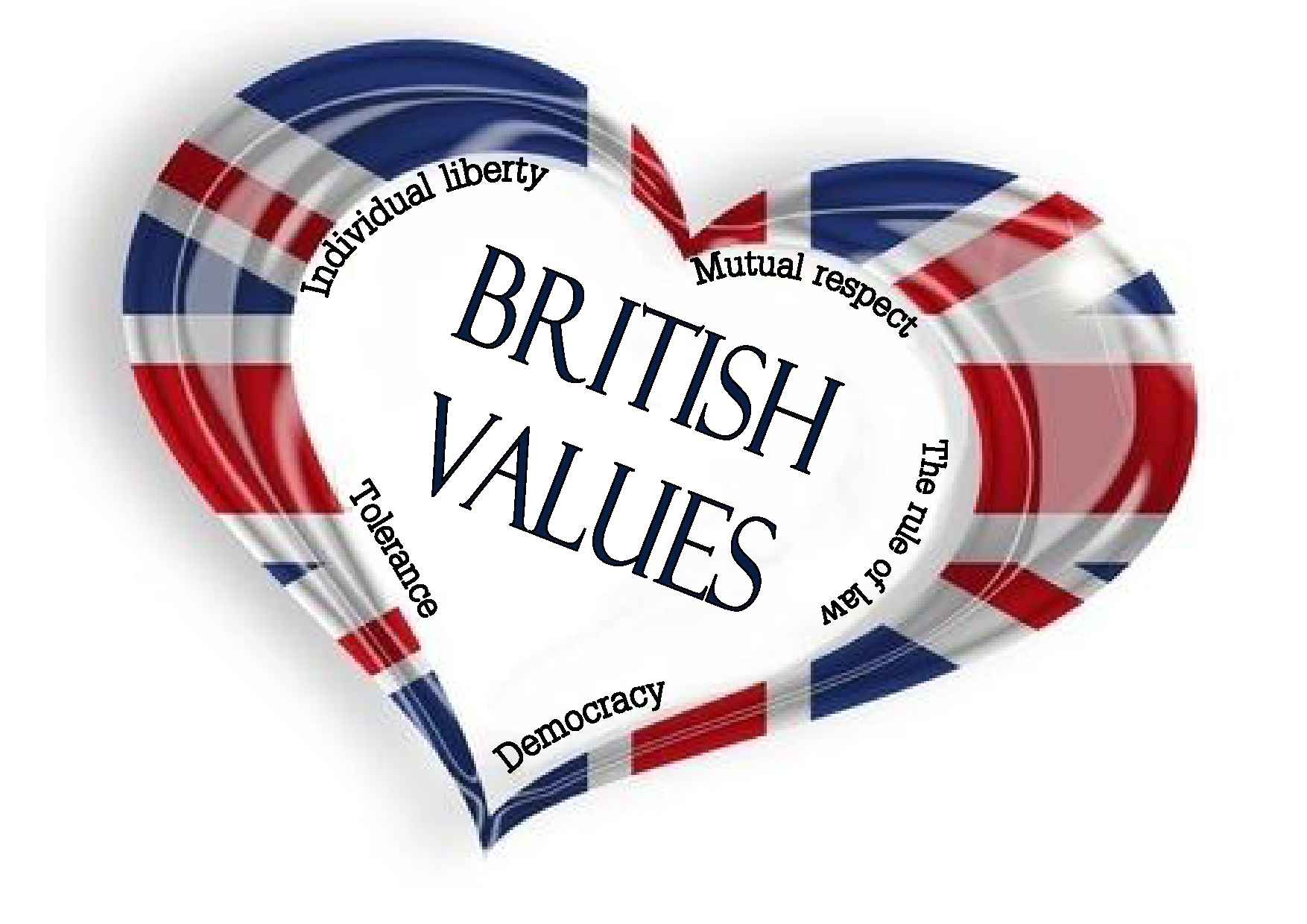 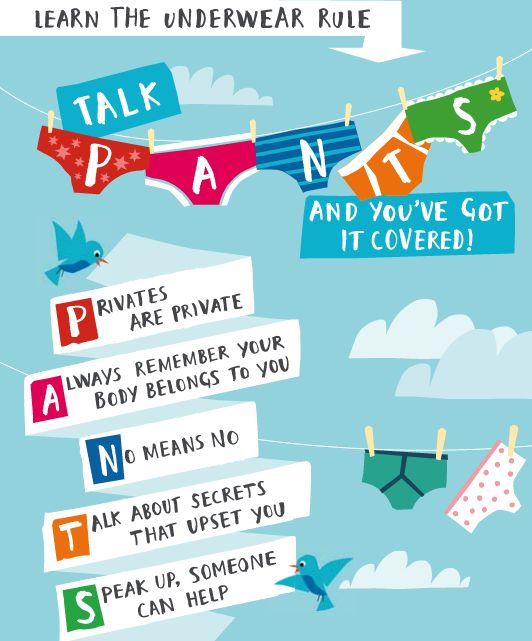 R - Respect

O – Openness 

C – Confidential 

K - Kind
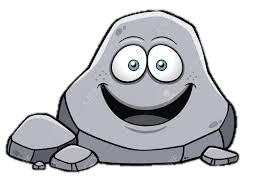 Learning objective:
To explain what a safe classroom looks like
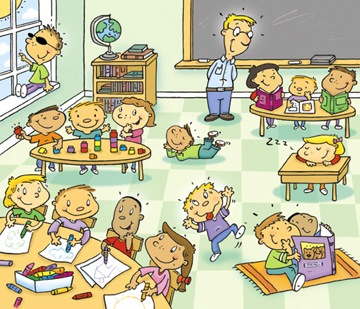 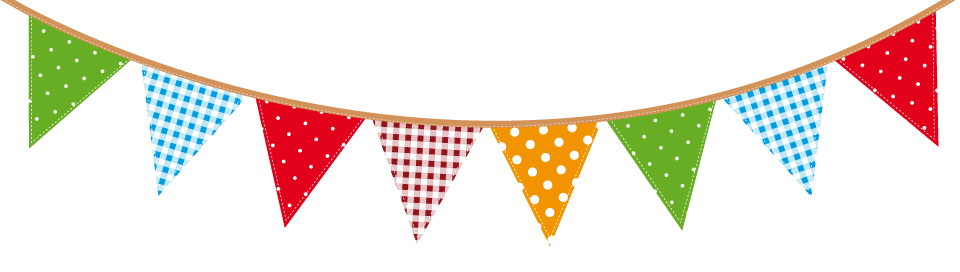 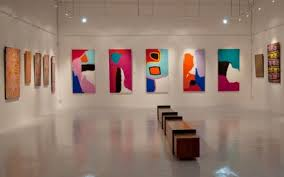 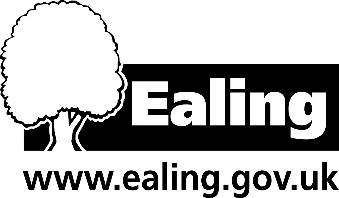 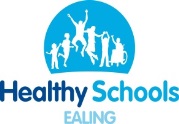 Year 1
Living in the wider world
Lesson 11
PSHE
What does PSHE stand for?
Personal
Social
Health
Economic
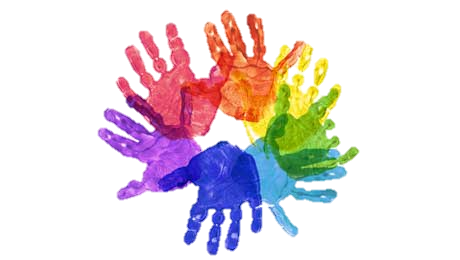 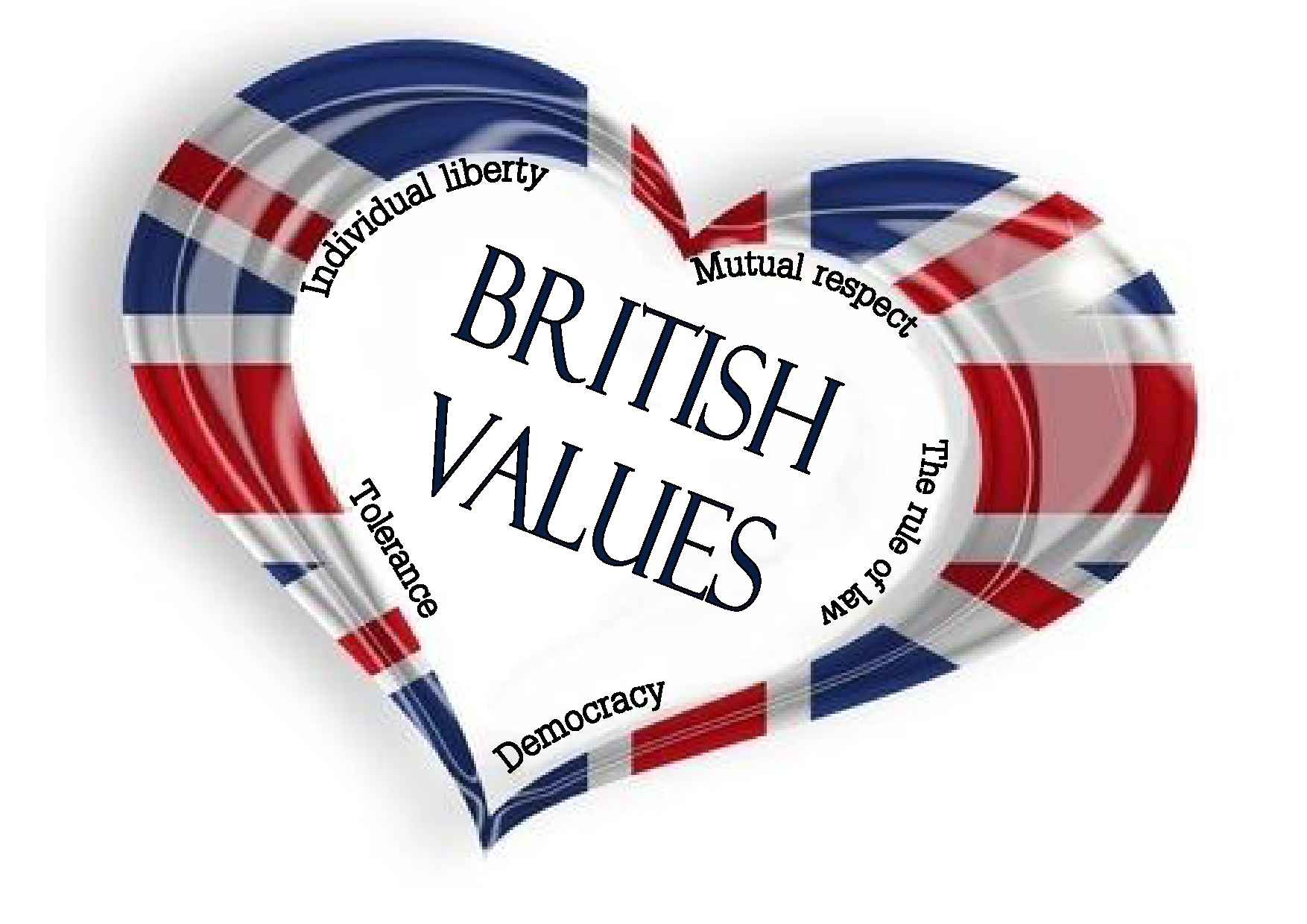 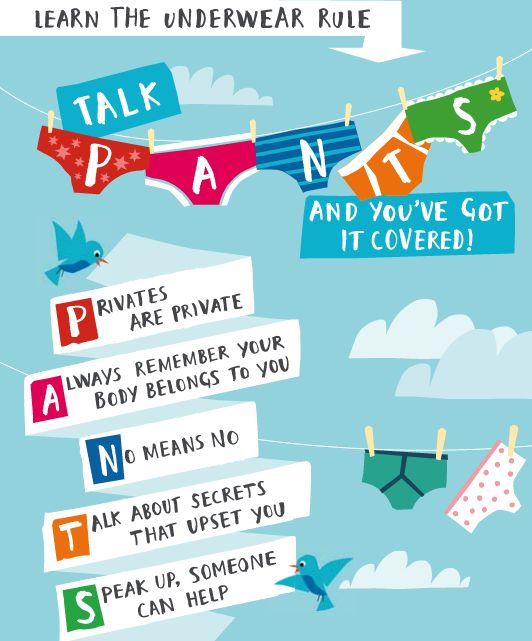 R - Respect

O – Openness 

C – Confidential 

K - Kind
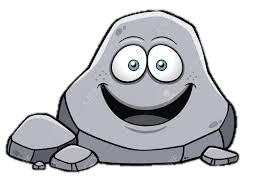 Learning objective:
To identify how to keep safe at home
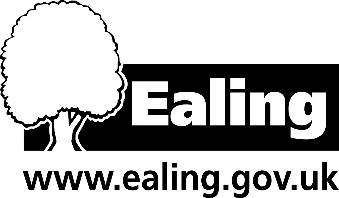 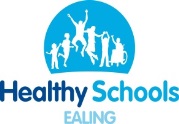 Year 1
Living in the wider world
Lesson 12
PSHE
What does PSHE stand for?
Personal
Social
Health
Economic
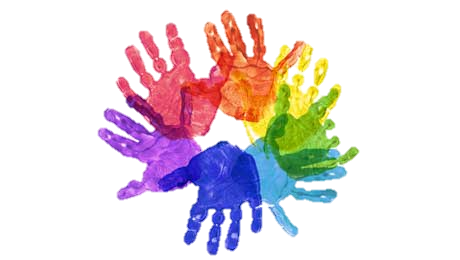 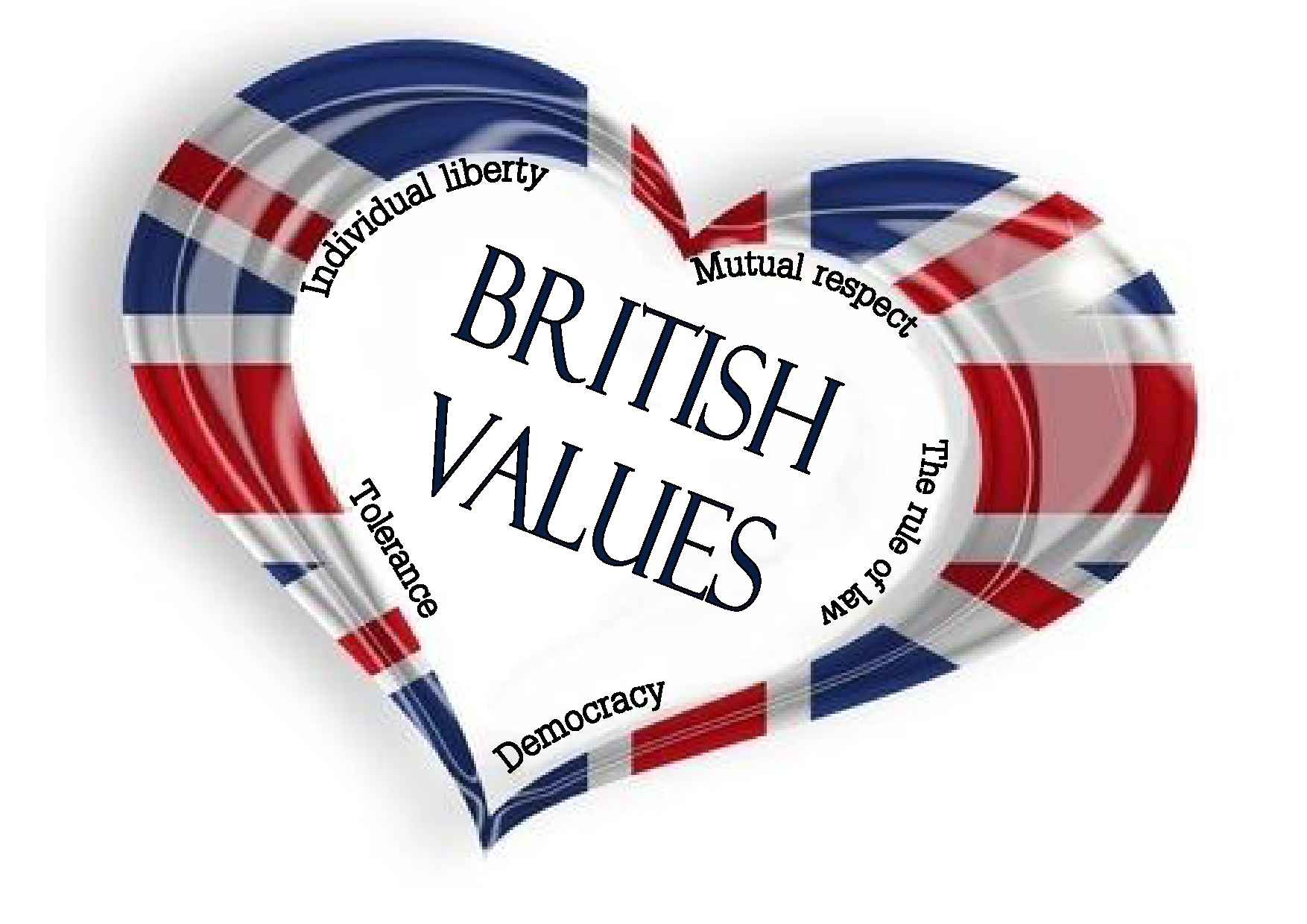 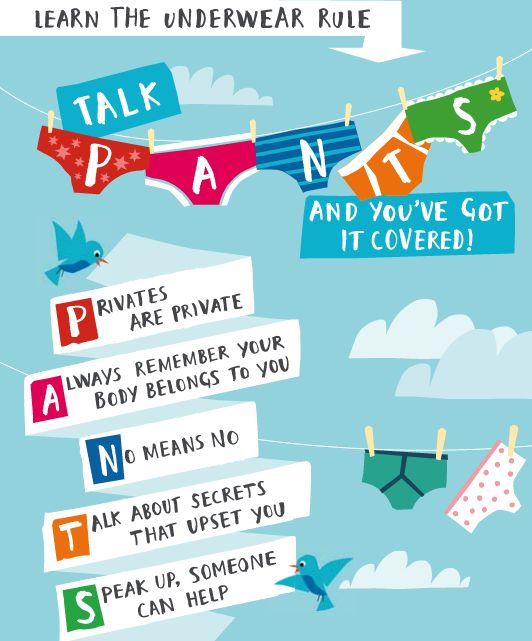 R - Respect

O – Openness 

C – Confidential 

K - Kind
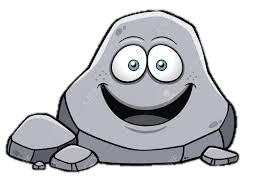 Learning objective:
To understand bad secrets
If I tell you a secret you have to tell me one back and then I’ll be your friend.
Who to tell if you are worried about a secret.